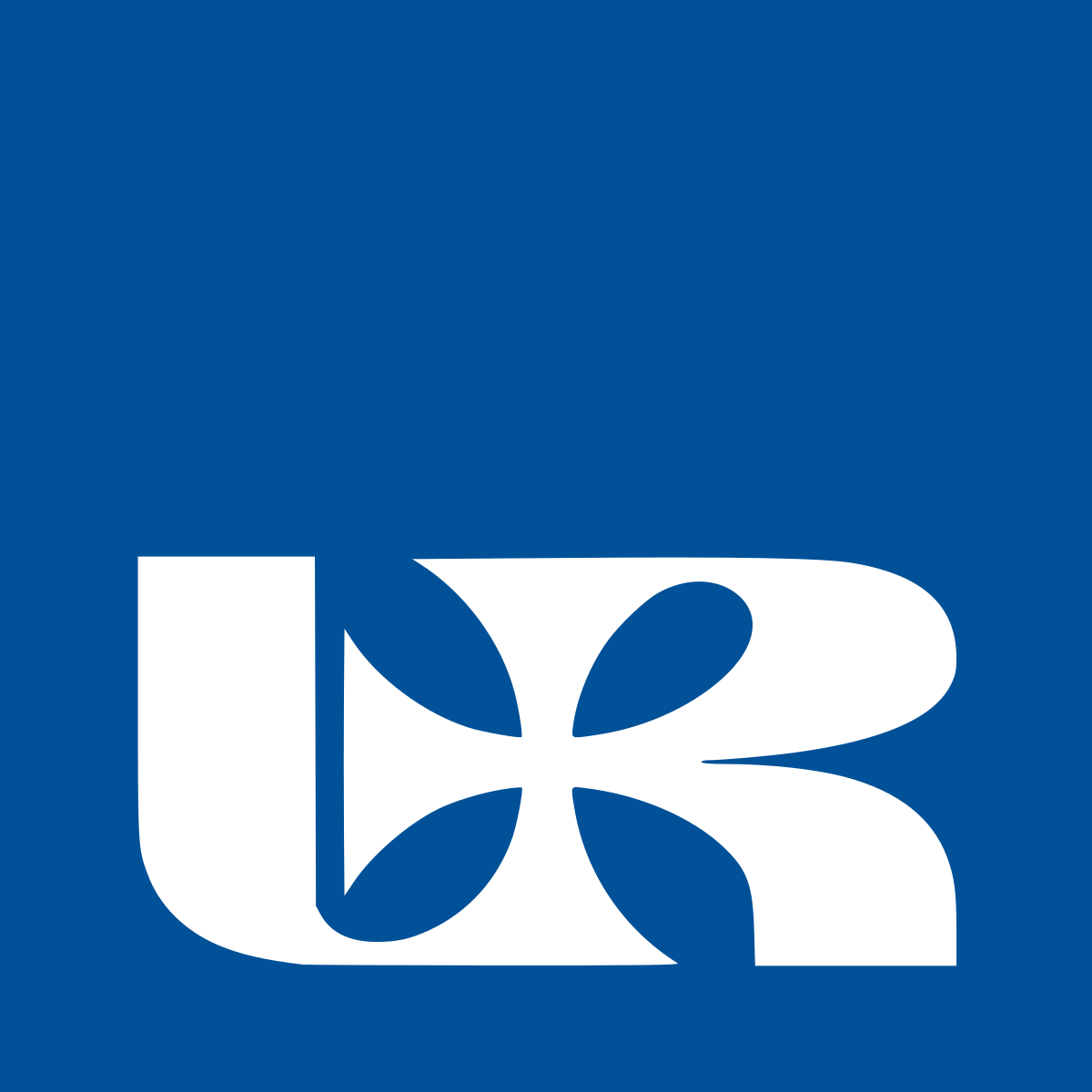 University of Rzeszów
Faculty of Medicine
Understanding cerebral palsy
A comprehensive overview
Rafał Gondek
Physiotherapy JMS
2023/2024
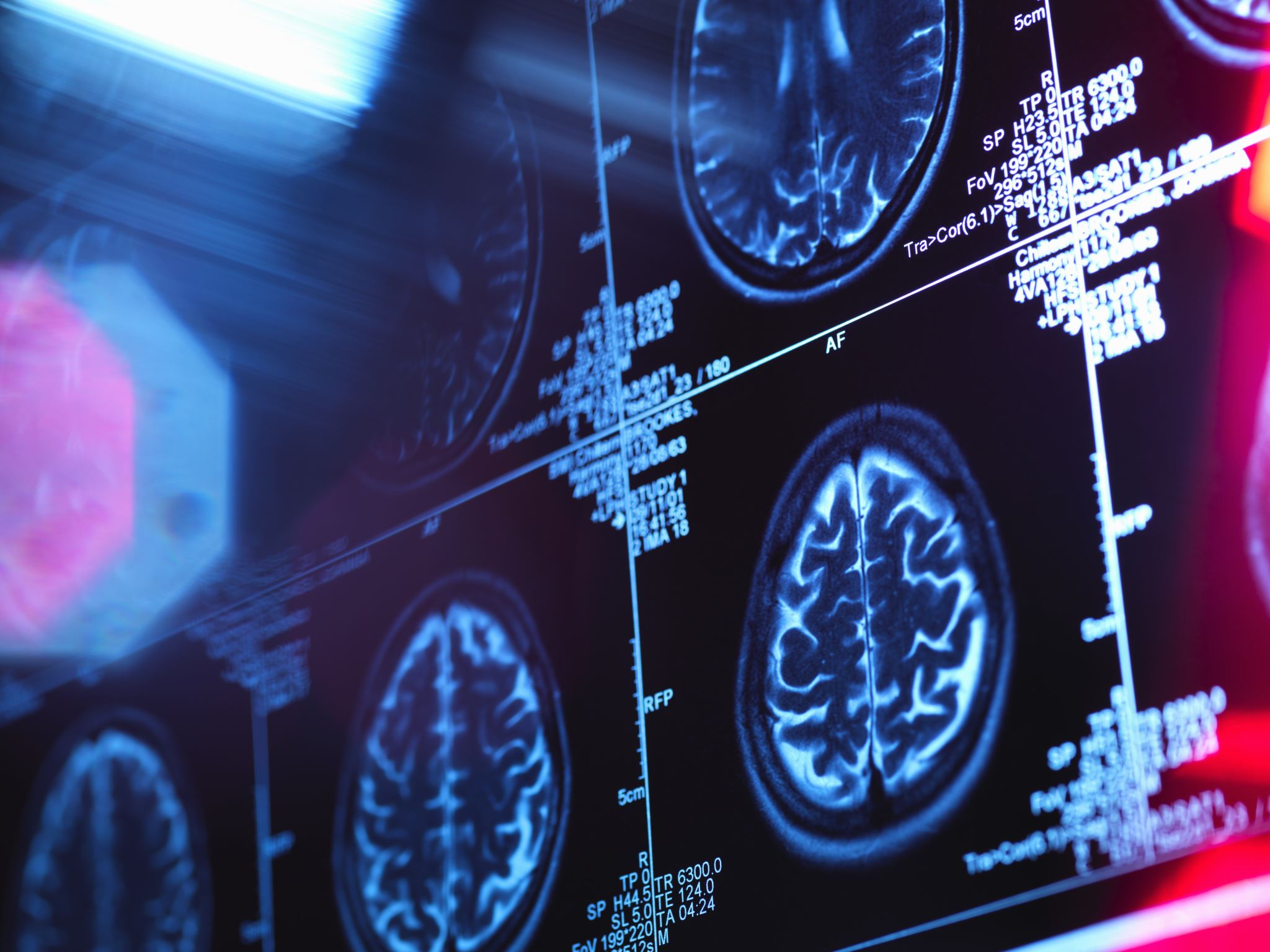 Introduction
A condition marked by impaired muscle coordination (spastic paralysis) and/or other disabilities, typically caused by damage to the brain before or at birth (WHO)
1 on 500 live births
Various forms
Lifelong condition
Causes of Cerebral Palsy
Prenatal
Perinatal
Postnatal
Genetic issues
Infections during pregnancy
In vitro
Birth complications
Lack of oxygen
Traumatic brain injury
Infections after pregnancy
Types od Cerebral Palsy
Hemiplegia
Diplegia
Tetraplegia
Athetoid
Dystonic
Ataxic
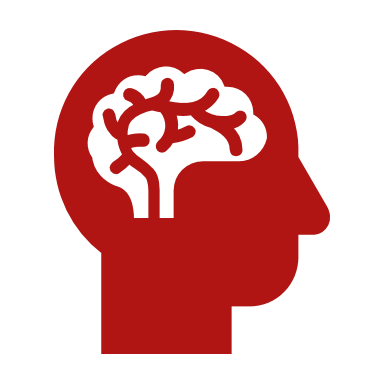 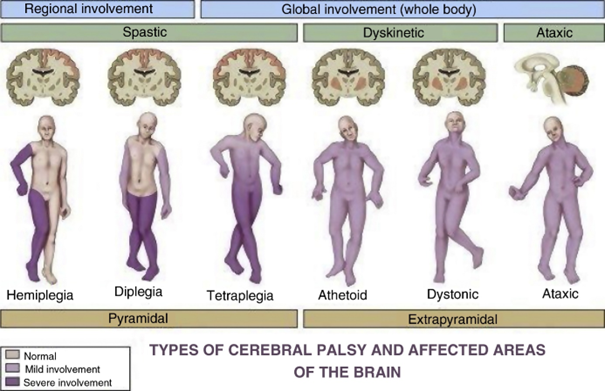 Ryc.1 [1]
Diagnosis
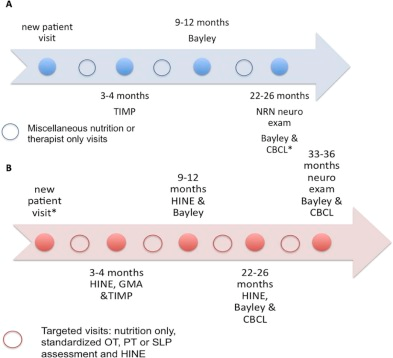 Picture A shows old way of diagnosis
Picture B is scheme used nowadays
Ryc. 2 [2]
Scales
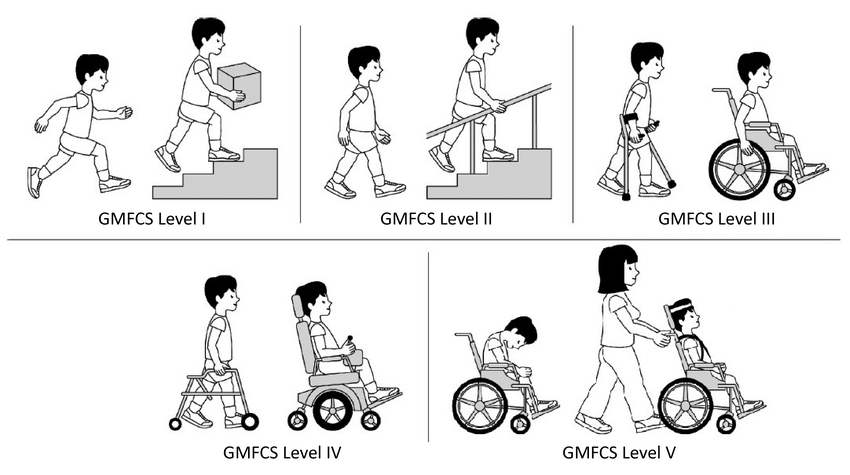 GMFCS (Gross Motor Function Classification System)
Source: https://www.researchgate.net/figure/Levels-of-Gross-Motor-Function-Classification-System-GMFCS_fig2_326345460
MACS (Manual Ability Classification System)
CFCS ( Communication Function Classification Scale)
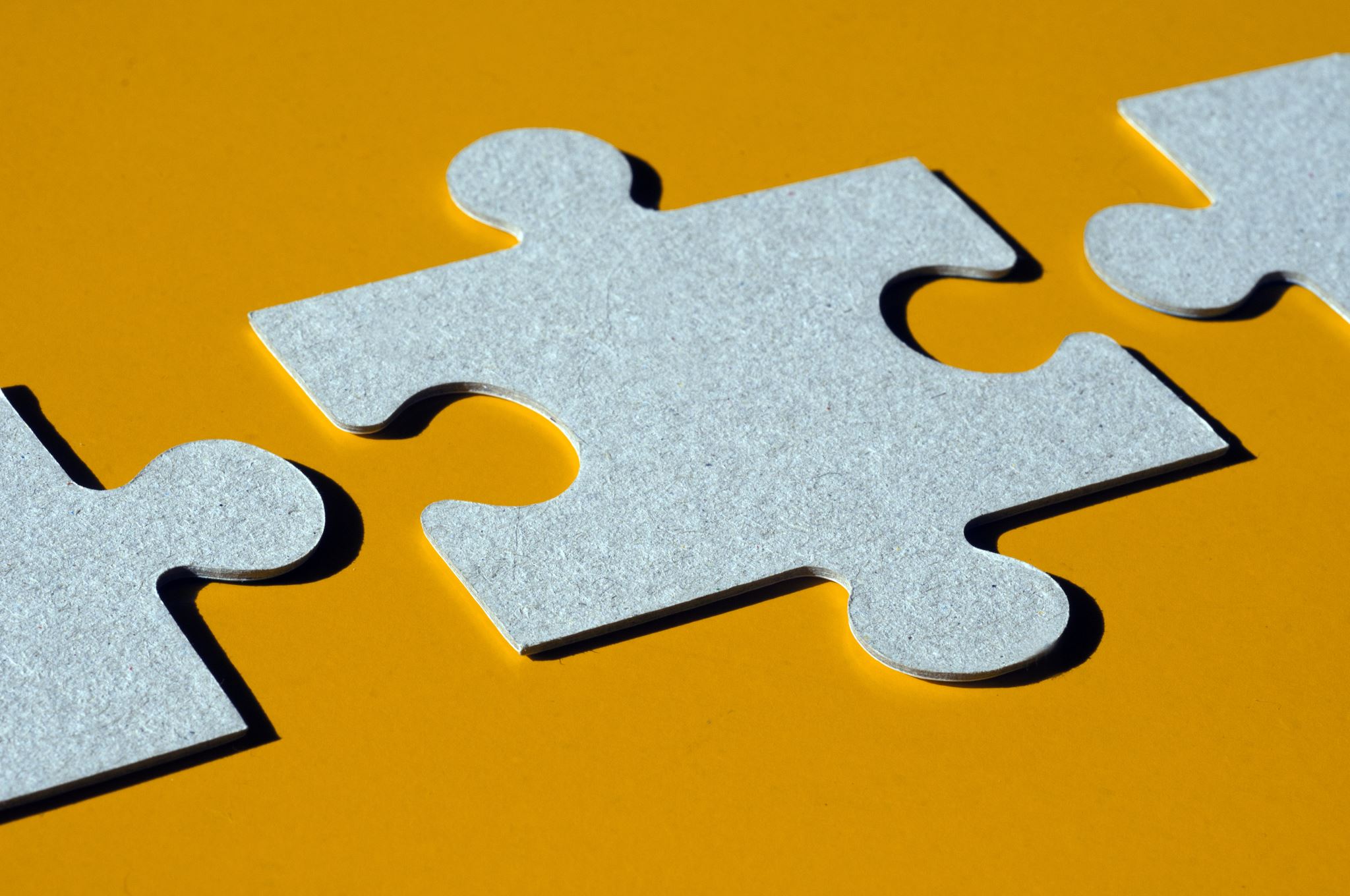 Physiotherapy
Goals in physiotherapy:
Improving motor functions and independent
Promoting optimal posture
Managing spasticity
Enhance muscle strenght
Physiotherapy methods
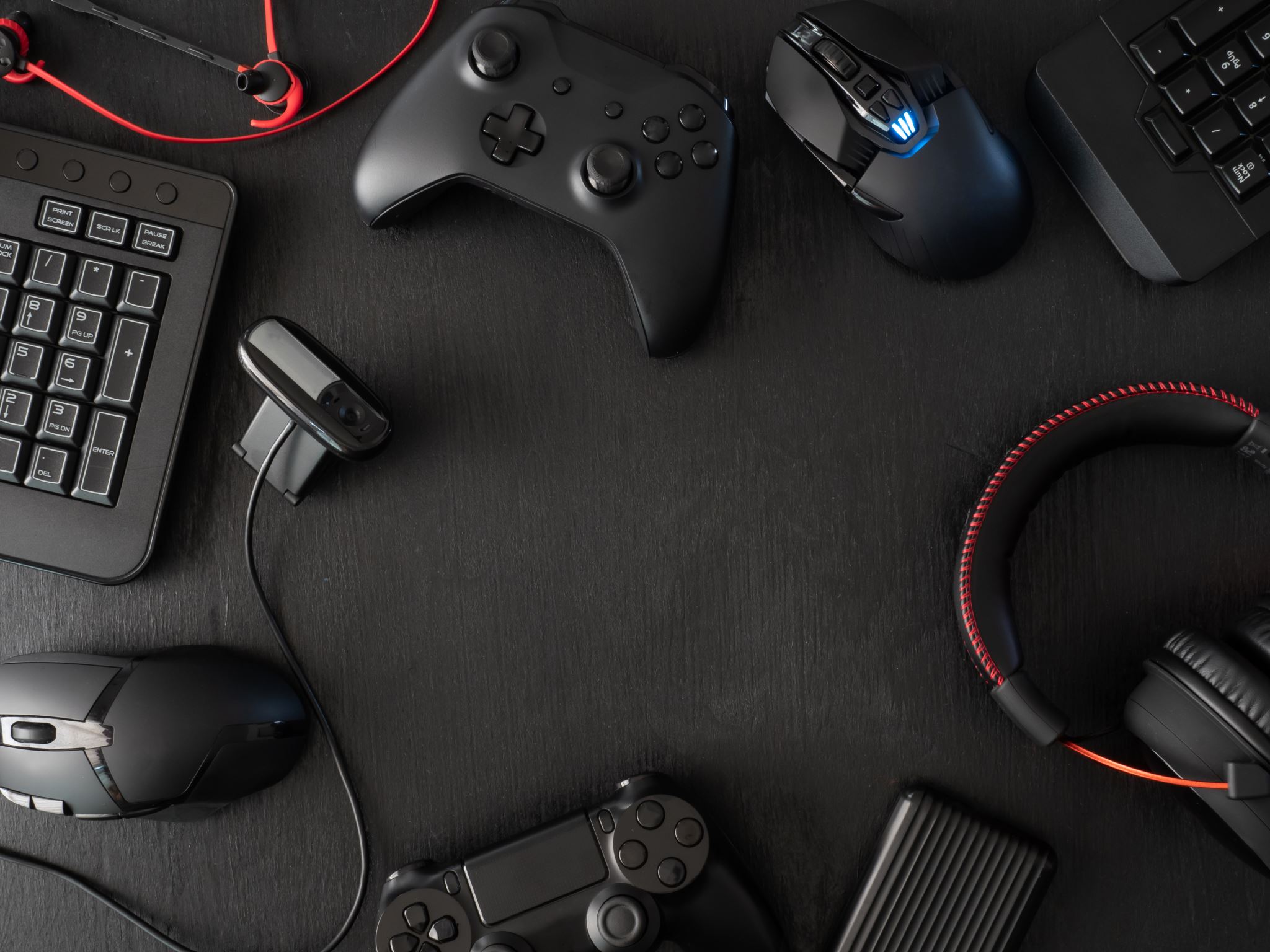 Biofeedback
Exercises with EMG
Interactive gaming systems
Goniometers and joints angle sensors
Treadmills with interactive walking track
Dictionary
Quiz
Which scale is usually used in CP diagnosis?
GMFCS
Lovett
Babińskiego

Which type of CP is spastic?
Ataxic
Athetoid
Diplegia

What is main goal for physiotherapy in CP?
Teach patient how to ride a bike
Improving independence
Educate patient on healthy lifestyle
Bibliography
1. ” Comprehensive approach to children with cerebral palsy” María José Peláez Cantero, Esther Eugenia Moreno Medinilla, Ana Cordón Martinez, Silvia Gallego Gautierrez, doi: https://doi.org/10.1016/j.anpede.2021.07.002
2. ” Early, Accurate Diagnosis and Early Intervention in Cerebral PalsyAdvances in Diagnosis and Treatment” Iona Novak, Cathy Morgan, Lars Adde, doi: 10.1001/jamapediatrics.2017.1689
3. "Cerebral Palsy: An Overview" Kirsten Vitrikas, Heather Dalton, Dakota Breish PMID: 32053326
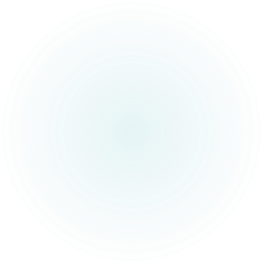 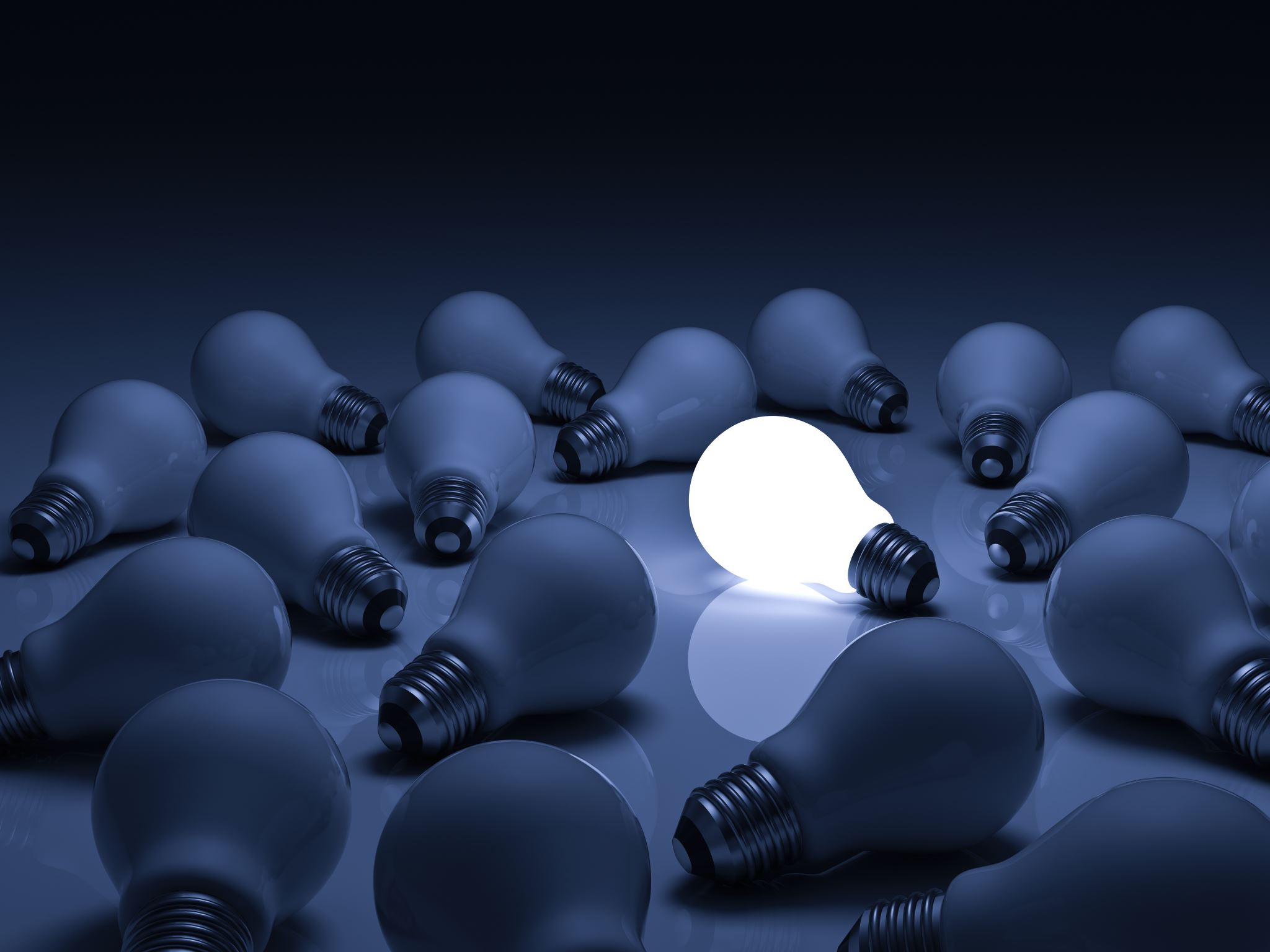 Thank you for your attention
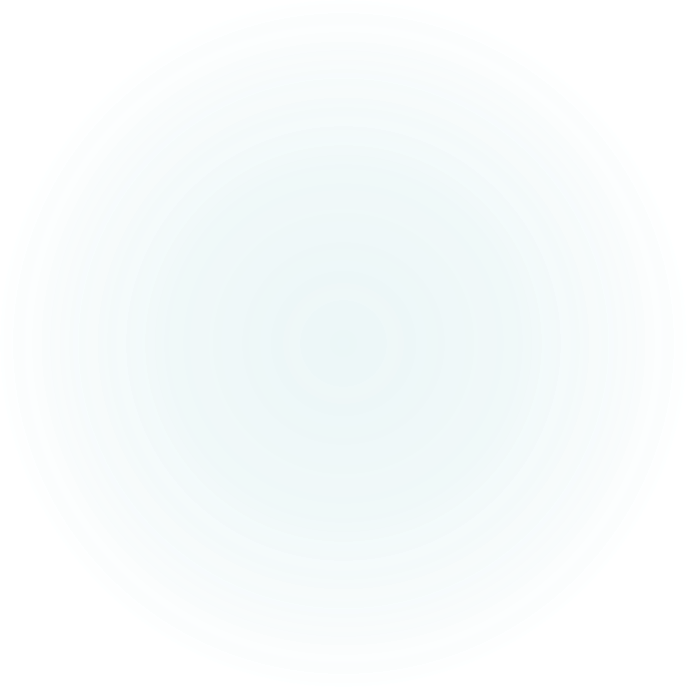 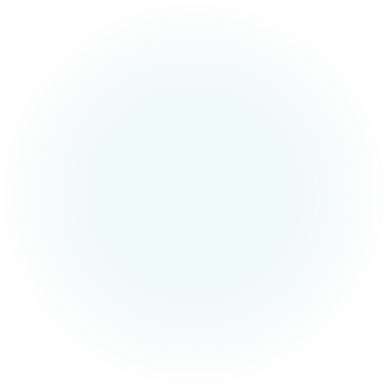 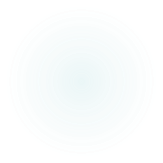